May 2022
Enhanced Randomized and Changing MAC address (ERCM)
Date: 2022-04-28
Authors:
Slide 1
Stzphane Baron, Canon
February 2022
Revisions
R0 – Initial Version –
R1 Includes modifications according to received comments : addition of a transition period for the MAC address change, and mechanism to avoid exposing the date of the MAC address change in a frame.
R2 Includes requirements mapping and SP.
Slide 2
Stephane Baron, Canon
February 2022
Abstract
Current contribution describes a method to change the public MAC Address of an associated STA using a standard pseudo random generator based on shared private information. The change can be at the AP STA or non-AP STA initiative. This method makes correlation between a MAC address and a given STA very difficult for non registered STA.
Slide 3
Stephane Baron, Canon
February 2022
Overview
Specifying a Seamless Enhanced RCM (SERCM) procedure allowing the dynamic change of the MAC address of a non-AP STA when it is associated with an AP.
During, or after association, encrypted information (SERCM key) is shared between AP and non-AP STA.
 		Note: the PMK may be used as ERCM key. 
Upon AP or non-AP STA request, both AP and non-AP STA compute a new transient MAC address for the changing STA, without sharing it, by using same pseudo random generator with same parameters.
Alternative scenario without any exchange between AP and non-AP STA (see slide 9)
At the starting of the transition period, both AP and non-AP STA initiate the MAC address change for the changing non-AP STA.
During the transition period, both current and new values for the MAC address are valid.
Slide 4
Stephane Baron, Canon
Febuary 2022
ERCM Key exchange (optional)
After association, encrypted information (ERCM key) is shared between AP and non-AP via specific action frames
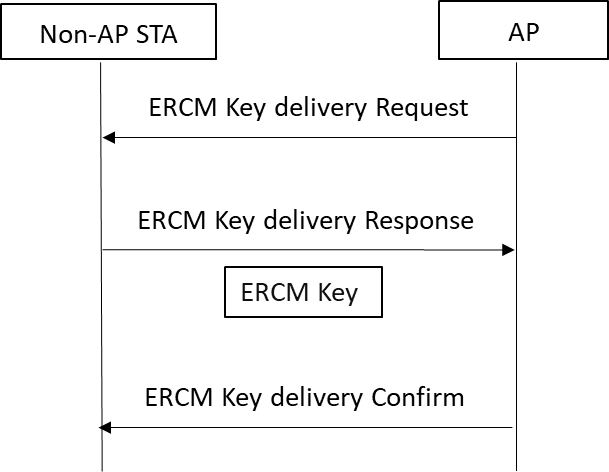 Note: the PMK may be used as ERCM key.
Slide 5
Stephane Baron, Canon
February 2022
New transient MAC address
Upon AP or non-AP STA request, both AP and non-AP STA compute a new transient MAC address for the changing STA, without sharing it, by using the standardized PRF-128 (section 12.7.1.2 -IEEE Std 802.11-202) with same parameters.

@MAC (n+1) = PRF-128/46( ERCM Key, “ERCM”,  @MAC (n) , 128)

From the generated 128 bits, the leftmost 46 bits (i.e. the 46 most significant bits) are selected
In addition to the 46 bits, the U/L bit of the new MAC address is set to 1, the I/G bit is set to 0
@MAC (n) corresponds to the current address MAC of the non-AP STA
Slide 6
Stephane Baron, Canon
February 2022
Synchronous change of the MAC address
At the request for changing the MAC address of the non-AP station initiated by the AP or the non-AP STA, both AP and non-AP STA apply the MAC address change for the changing STA.

AP Initiation
SERCM intended to all the non-AP stations SERCM-capable
Use of a new ERCM IE to be included in the beacon frame including  an SERCM Change counter corresponding to the number of TBTTs until the next transient MAC address is effective
Non-AP Initiation
Use of a new action frame including  an SERCM Change date corresponding to the number of TBTTs until the next transient MAC address is effective
Slide 7
Stephane Baron, Canon
February 2022
Main principle
Non-AP Initiation
AP Initiation
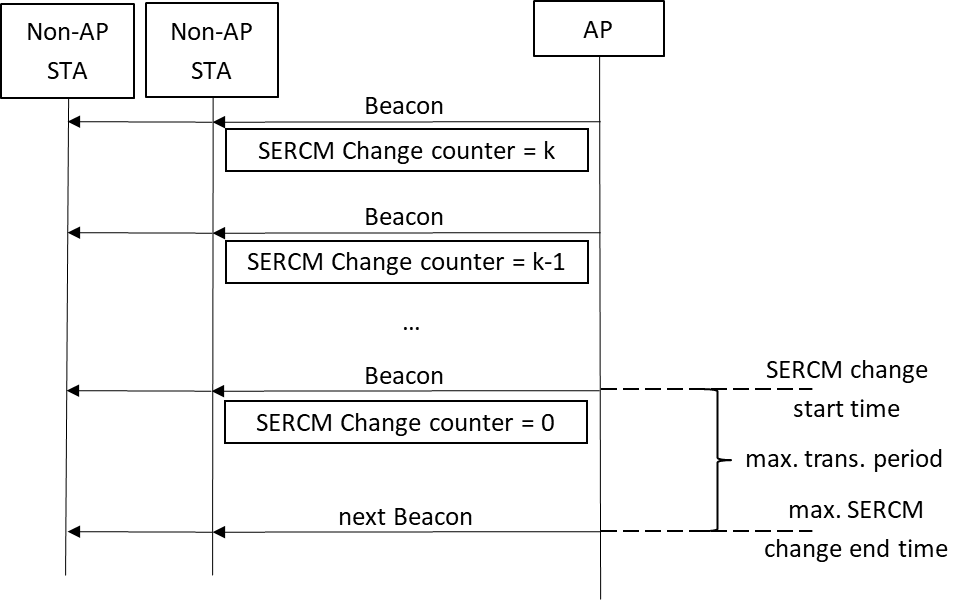 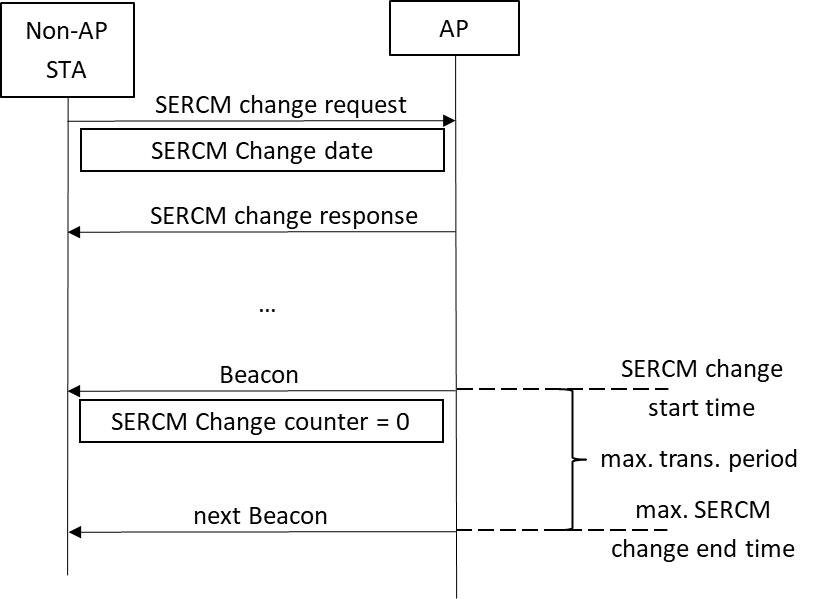 Slide 8
Stephane Baron, Canon
February 2022
Alternative without explicit signalling
AP
Non-AP STA
Synchronous MAC address generation:
No exchange of any SERCM Change Request to compute a new transient MAC address for the changing STA.

Calculate a SERCM counter value (CC) (4 bits) using the standardized PRF-128 (section 12.7.1.2 -IEEE Std 802.11-202) with same parameters as to compute the new transient MAC address (new set of bits).
CC (n+1) = PRF-128/4( ERCM Key, “ERCM”,  CC (n) , 128)
From the generated 128 bits, the new set of 4 bits (different from the leftmost 46 bits used for the new transient MAC address) are selected.
The SERCM counter value  defines a number of TBTTs before applying the new transient MAC address.

Synchronous management of the SERCM counter value
No exchange of the SERCM Change counter value in the beacon frame.
Synchronous decrease of the SERCM Change counter value starting after the first beacon following the SERCM initiation procedure or after the previous transient MAC address validation.
ERCM initiation procedure
@mac(n+1)
CC(n+1)
@mac(n+1)
CC(n+1)
Beacon
ERCM counter value  = CC(n+1)
ERCM counter value  = CC(n+1)
Beacon
ERCM counter value  = CC(n+1) -1
ERCM counter value  = CC(n+1) -1
…
Beacon
ERCM counter value = 0
ERCM counter value = 0
Change 

@mac(n+2)
CC(n+2)
Change 

@mac(n+2)
CC(n+2)
Slide 9
Stephane Baron, Canon
February 2022
ERCM regarding Client Privacy Enhancements Requirements [3]
Slide 10
Stephane Baron, Canon
February 2022
Benefits
The user privacy is now ensured also when the non-AP STA is associated.
Slide 11
Stephane Baron, Canon
February 2022
Straw Poll #1
Is there interest within the 802.11bi WG to pursue the idea of defining and specifying the use of a pseudo random generation of OTA MAC address as defined is slides 4 to 9 ?

Yes
No
Abstain
Slide 12
Stephane Baron, Canon
February 2022
References
[1] IEEE 802.11-21/1854r1 – Association MAC Address based on AID (A-AMAC)
[2] IEEE 802.11-21/1539r0 – Rotating MAC Addresses Over the Air
[3] IEEE 802.11-21/1848r7 – Requirements Document
Slide 13
Stephane Baron, Canon
February 2022
ERCM Capability
An ERCM Capability field is used in the STA and AP to advertise their capability  to support ERCM
Insert new row in Table 9-153—Extended Capabilities field, Clause 9.4.2.26
Insert new row in Table 9-153—Extended Capabilities field, Clause 9.4.2.26
1431
Slide 14
Stephane Baron, Canon
February 2022
ERCM Action frame
Category
ERCM Action
ERCM Key delivery Request
ERCM Key
ERCM Action
Category
ERCM Key delivery Response
added in the Table 9-51—Category values
832
Category
ERCM Action
830
ERCM Key delivery Confirm
Category
SERCM Action
SERCM Change start Date
SERCM max transition period
SERCM change Request
Insert new clause at end of 9.6 Action frame format details
Category
ERCM Action
ERCM change Response
843
840
Slide 15
Stephane Baron, Canon